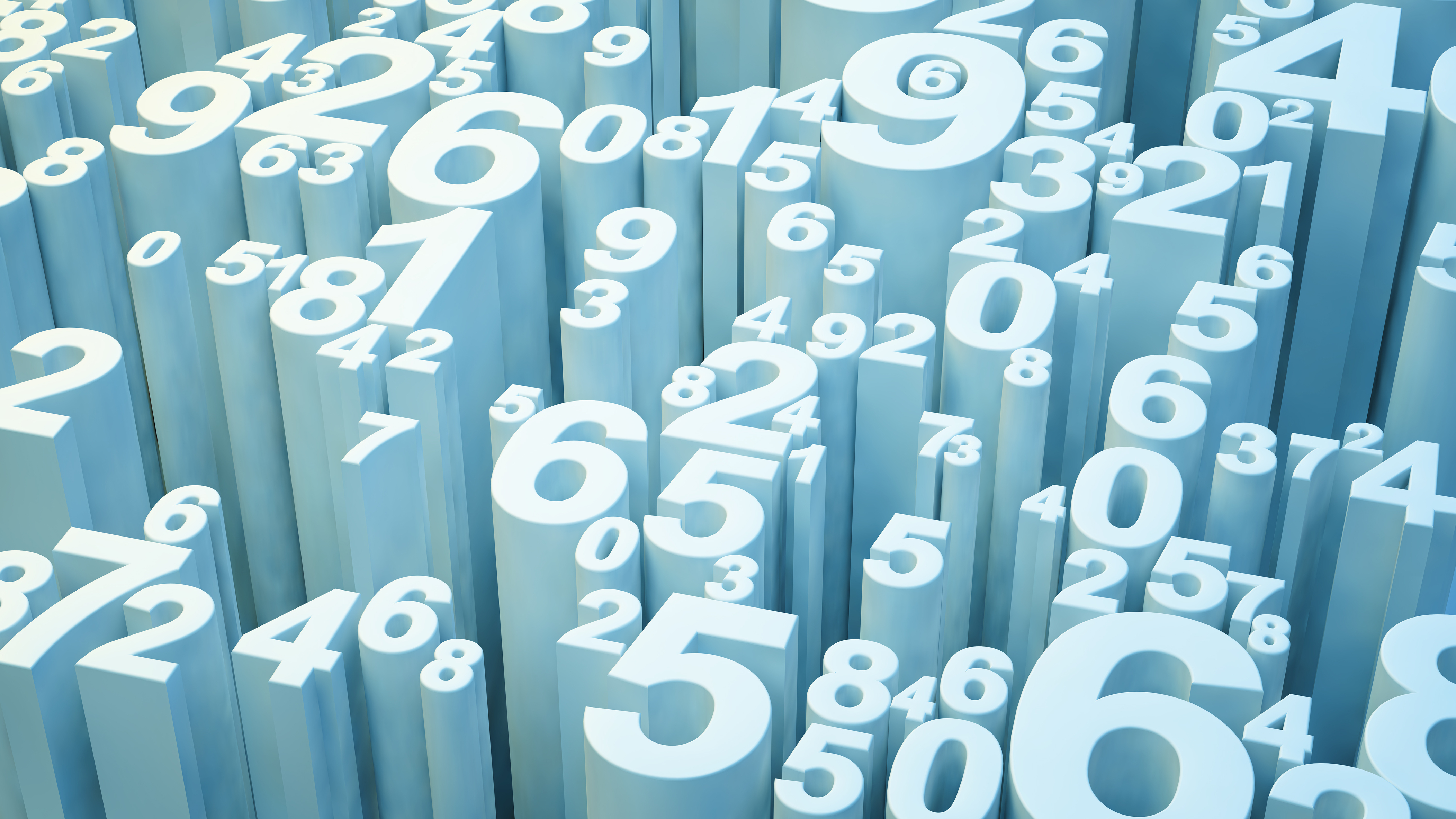 SEVEN THINGS
THE LORD HATES
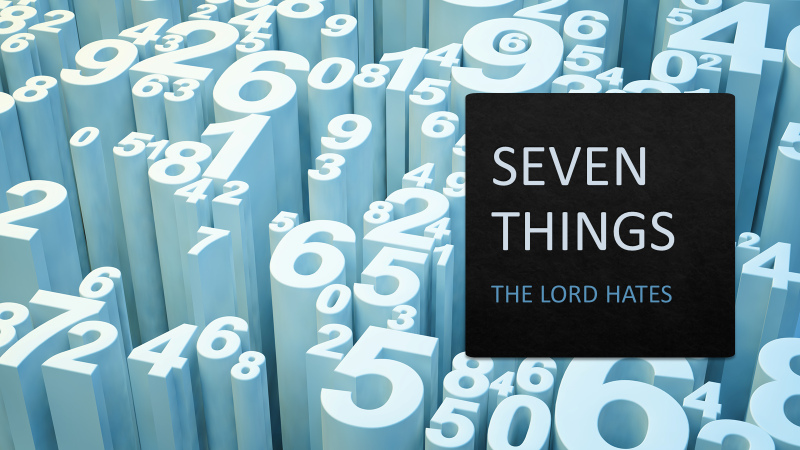 There are six things the LORD hates, seven that are detestable to him: haughty eyes, a lying tongue, hands that shed innocent blood, a heart that devises wicked schemes, feet that are quick to rush into evil, a false witness who pours out lies and a person who stirs up conflict in the community.
SCRIPTURE
PROVERBS 
6:16-19
SEVEN THINGS: The Lord Hates
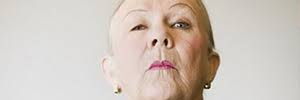 SEVEN THINGS: The Lord Hates
The eyes are designed by God to be windows into the soul and just the eye alone has a remarkable way of sharing what is known and felt deep inside of our heart.
SEVEN THINGS: The Lord Hates
Pride is eye-focused / I-focused

Pride has a way of filling up the being until it spills out of the eyes.  Eve was captivated by what she saw and fell because of a three-fold conspiracy.  Lust of the eyes, lust of the flesh, and pride of life.
SEVEN THINGS: The Lord Hates
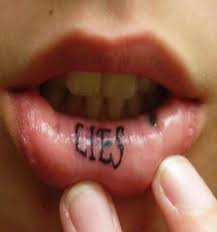 SEVEN THINGS: The Lord Hates
Speech is such a powerful gift and words are such powerful conveyors of thought.  We are designed to expect, hear, and speak truth.
SEVEN THINGS: The Lord Hates
Lies are foreign to our design but Satan is described as speaking LIES like a native language.
SEVEN THINGS: The Lord Hates
“When he lies, he speaks his native language, for he is a liar and the father of lies.”

				John 8:44
SEVEN THINGS: The Lord Hates
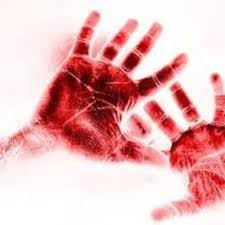 SEVEN THINGS: The Lord Hates
The first pre-mature death on earth was an older brother killing a younger brother over a sense of conviction and guilt related to worship.
SEVEN THINGS: The Lord Hates
The LORD said, “What have you done? Listen! Your brother’s blood cries out to me from the ground. 
 
			Gen 4:10
SEVEN THINGS: The Lord Hates
Our hands are made for forming, holding, and ministering the grace of God not for taking life away from an innocent person!
SEVEN THINGS: The Lord Hates
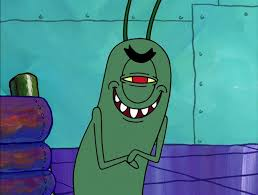 SEVEN THINGS: The Lord Hates
You were anointed as a guardian cherub, for so I ordained you. You were on the holy mount of God; you walked among the fiery stones. You were blameless in your ways from the day you were created till wickedness was found in you.
					
				Ezekiel 28:14,15
SEVEN THINGS: The Lord Hates
The LORD saw how great the wickedness of the human race had become on the earth, and that every inclination of the thoughts of the human heart was only evil all the time. The LORD regretted that he had made human beings on the earth, and his heart was deeply troubled.   
					Gen 6:5,6
SEVEN THINGS: The Lord Hates
The core of the human being was made to imagine, dream, and conceptualize in accordance with the heart of God and the things that he has made.  Schemes turn godly precepts and principles upside down.
SEVEN THINGS: The Lord Hates
Woe to those who call evil good and good evil, who put darkness for light and light for darkness, who put bitter for sweet and sweet for bitter. Woe to those who are wise in their own eyes and clever in their own sight.
			Isaiah 5:20
SEVEN THINGS: The Lord Hates
…in order that Satan might not outwit us. For we are not unaware of his schemes.			
		
		2 Corinthians 2:11
SEVEN THINGS: The Lord Hates
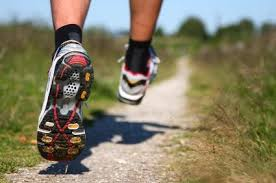 SEVEN THINGS: The Lord Hates
Our feet are meant to carry us around on missions of peace, good news, and reconciliation.  Feet travel on paths and paths tell a story!
SEVEN THINGS: The Lord Hates
“Enter through the narrow gate. For wide is the gate and broad is the road that leads to destruction, and many enter through it. But small is the gate and narrow the road that leads to life, and only a few find it.
			Matthew 7:14,15
SEVEN THINGS: The Lord Hates
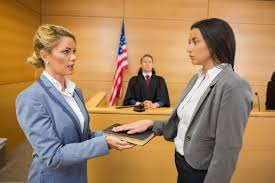 SEVEN THINGS: The Lord Hates
“You shall not give false testimony against your neighbor.”

		Exodus 20:16
SEVEN THINGS: The Lord Hates
The entire community of Israel was built upon the expectation that one would never take an oath and then bear false witness against a neighbor, friend, or relative.
SEVEN THINGS: The Lord Hates
Slander, libel, and misrepresentation happen in everyday life and act as if it is normal and expected.
SEVEN THINGS: The Lord Hates
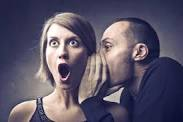 SEVEN THINGS: The Lord Hates
We are built to be interdependent and to get along together and find completion and fulfillment in relationship.  Conflict catalysts see this peace and harmony as a target to be destroyed.
SEVEN THINGS: The Lord Hates
The acts of the flesh are obvious: sexual immorality, impurity and debauchery; idolatry and witchcraft; hatred, discord, jealousy, fits of rage, selfish ambition, dissensions, factions and envy; drunkenness, orgies, and the like. I warn you, as I did before, that those who live like this will not inherit the kingdom of God.

					Gal 5:19-21
SEVEN THINGS: The Lord Hates
Furthermore, just as they did not think it worthwhile to retain the knowledge of God, so God gave them over to a depraved mind, so that they do what ought not to be done. They have become filled with every kind of wickedness, evil, greed and depravity. They are full of envy, murder, strife, deceit and malice. They are gossips, slanderers…

				Romans 1:28-29
SEVEN THINGS: The Lord Hates
Judgement is revealed against these 7.

Life does not go well for the person committed to any of these 7.

Repentance is available to anyone doing any of these 7.